EASY BUSINESS PPT TEMPLATE
Relaxed Work Series Commerce PPT Template
Suitable for business presentations such as reporting work summaries
Easy 
business PPT Template
Relaxed Work Series Commerce PPT Template
Click to add a title
CONTENTS
Click to add a title
Click to add a title
Click to add a title
Click to add a title
Click to add a subtitle to supplement the description of the specific content of the title
Click to add a title
Click to add a note message to add a clearer title
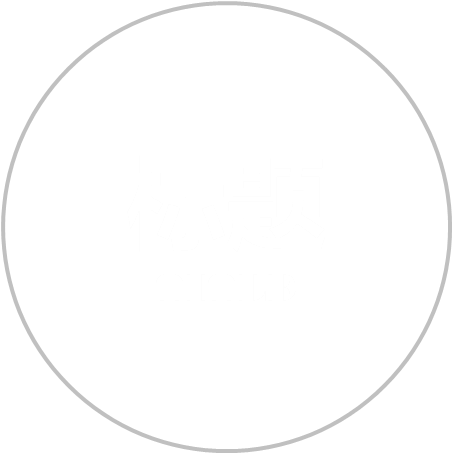 Title
TITLE
Title
TITLE
Click to add a title
Click to add a note message to add a clearer title
50%
50%
Title1
35%
65%
Title2
Click to add a title
Click to add comments to add a more clear lying title
Click to add a title
Click to add comments to add a more clear lying title
Standard  Problem
Click to add a title
Click to add comments to add a more clear lying title
Click to add a title
Click to add a subtitle to supplement the description of the specific content of the title
Text
Text
Text
Click to enter text message
Click to enter text message
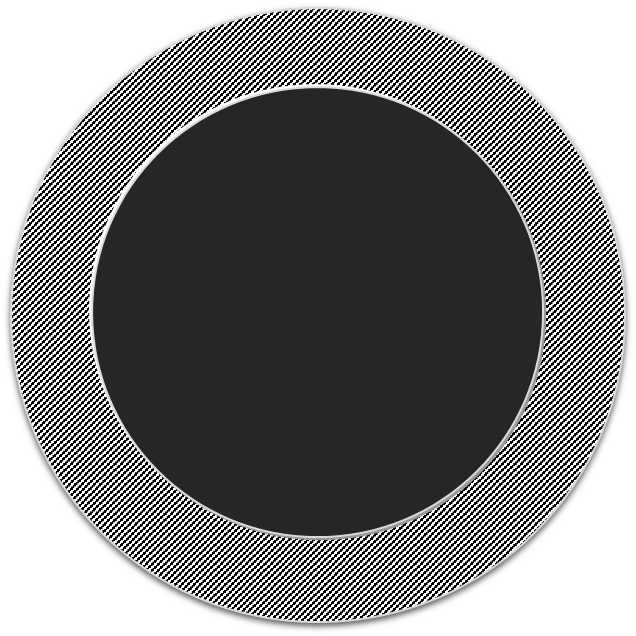 Click to enter text message
Click to enter text message
Click to enter text message
Click to enter text message
Click to add content
Click to add content
Click to add content
Click to add content
Click to add content
Click to add content
Title
Title
Title
Title
Title
Title
Click to add a title
Click to add a note message to add a clearer title
Title
Title
Title
Title
Title
Click to add a note
Click to add a note
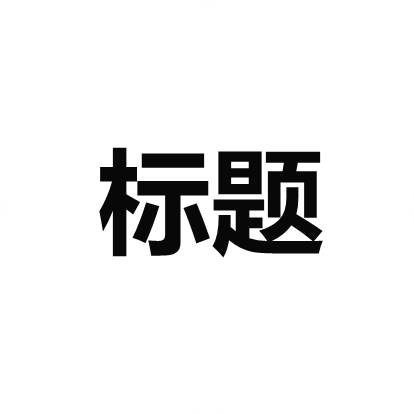 Click to add a note
Click to add a note
Click to add a note
Click to add a note
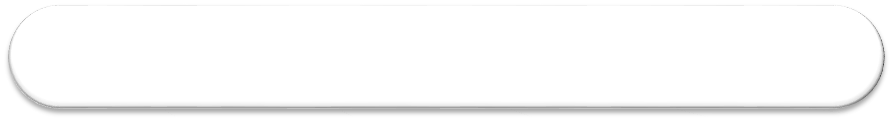 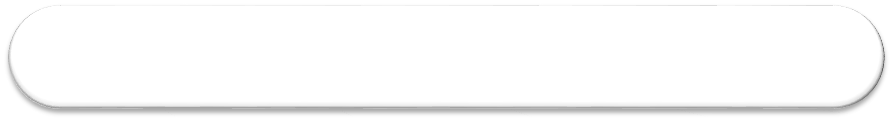 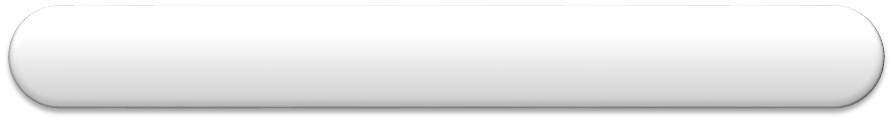 Add content here
Text
Click on the input text Click into the text
Text
Click on the input text Click into the text
Text
Click on the input text Click into the text
Click to add a title
Click to add a subtitle to supplement the description of the specific content of the title
3
2
1
Click to enter text messages
Click to enter text messages
Click to enter text messages
Click to enter text messages
Click to enter text messages
Click to enter text messages
Click to enter text messages
Click to enter text messages
Click to enter text messages
Enter the title
Enter the title
Enter the title
Add content here
Click to add paragraph text
Click to add paragraph text
Click here to add paragraph text
Content 2
Content 1
Title
Click here to add paragraph text
Click here to add paragraph text
Content 3
Add content here
Add content here
Click to add paragraph text
Click to add paragraph text
Click to add paragraph text
Click to add paragraph text
Add content here
Add content here
Click to add paragraph text
Click to add paragraph text
Click to add paragraph text
Click to add paragraph text
Title
Add content here
Click to add paragraph text
Click to add paragraph text
Click to add a title
Click to add a subtitle to supplement the description of the specific content of the title
Click here to add paragraph text
Click here to add paragraph text
Click here to add paragraph text
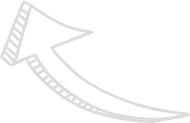 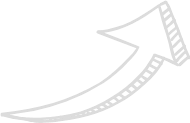 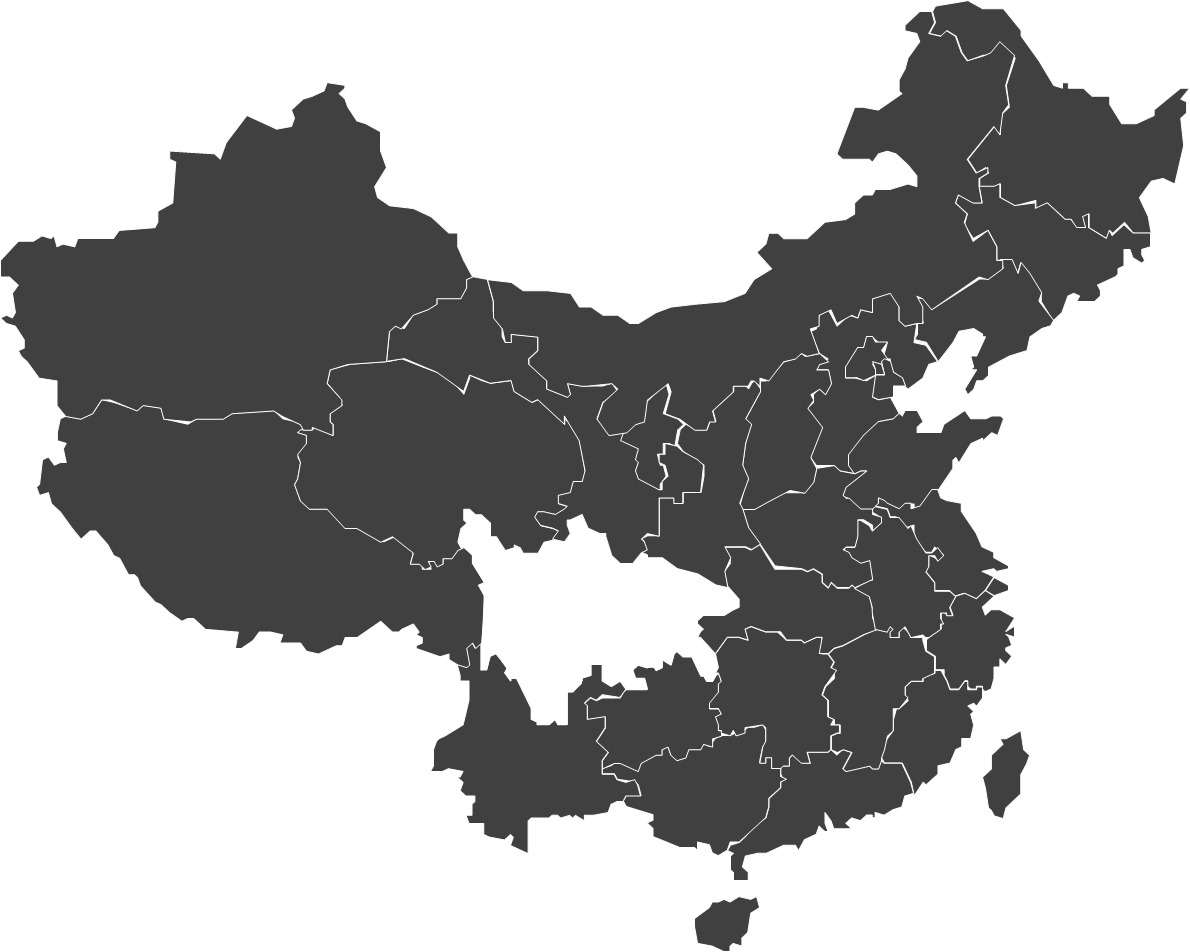 name
name
name
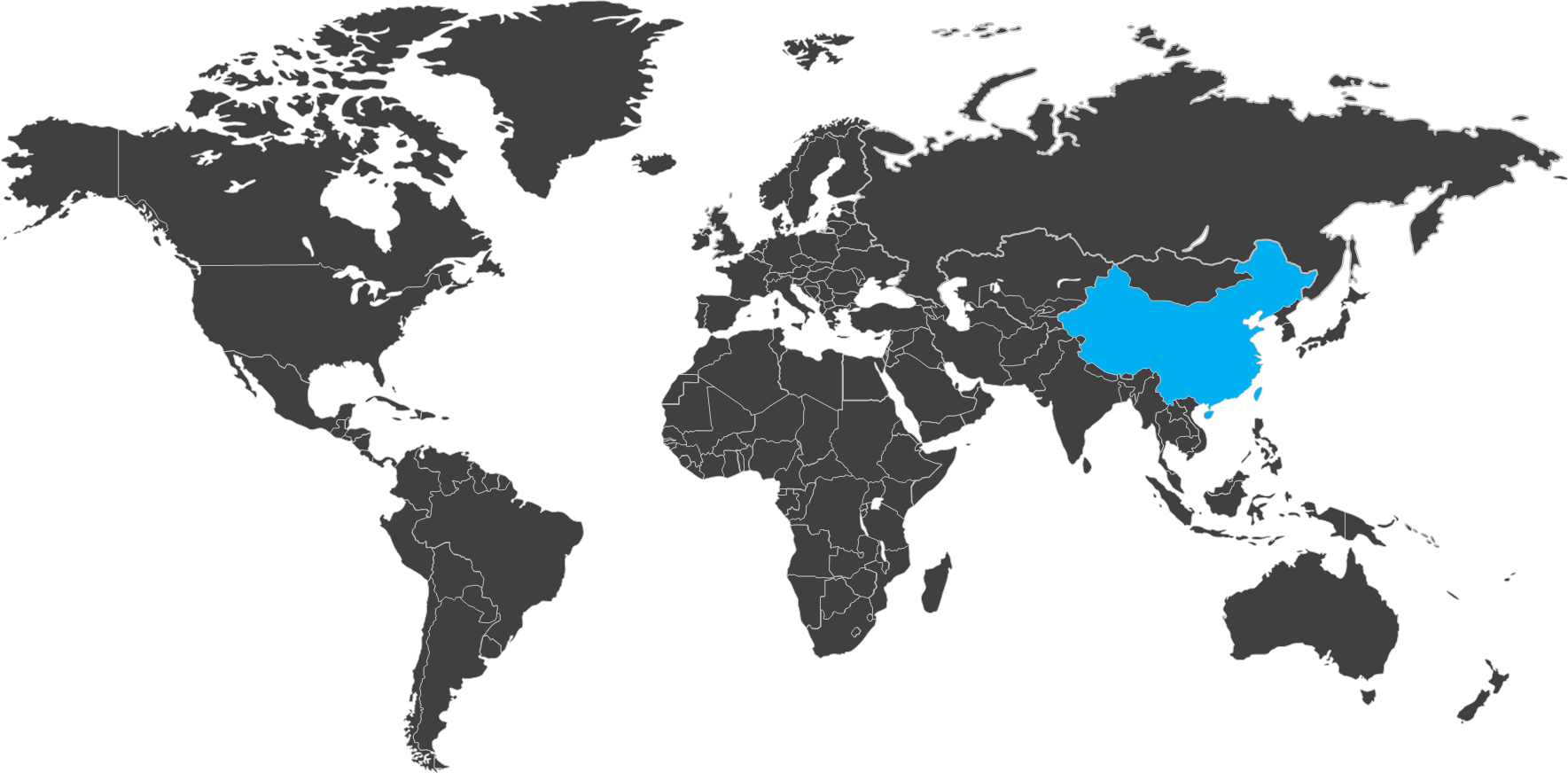 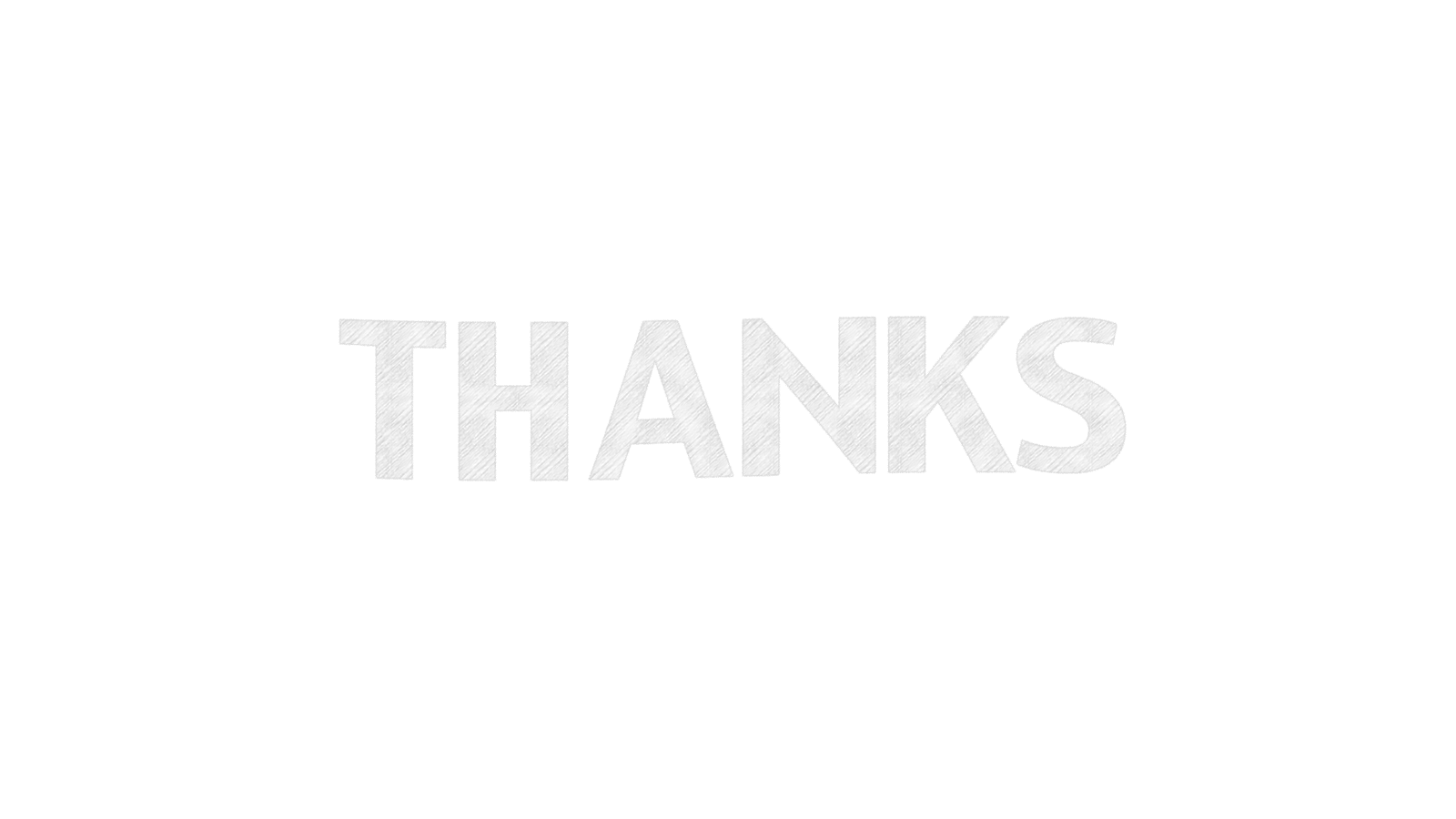 Easy businessPptTemplate
Relaxed Work Series Commerce PPT Template
https://www.freeppt7.com
100A number of exclusive icons
Size can be stretched at will
Colors can be replaced at will